介護支援専門員研修小規模研修４
ケアマネジメントの展開事例演習


　    「看取りに関する事例」
本科目の目的
P.359
看取りにおける留意点や直面しやすい
課題を踏まえた支援にあたってのポイントを理解する。
2
本科目の修得目標
P..360
①看取りにおける介護支援専門員の役割や適切な姿勢について
   説明できる。
②看取りに関する各種サービス等の活用方法や、医療職をはじ
   めとする多職種との連携・協働を効果的に行うためのポイント
   について説明できる。
③看取りに向けた利用者及び家族との段階的なかかわりの変化
   について説明できる。
④看取りのケースについて、在宅生活の支援における起こりや
   すい課題を説明できる。
⑤看取りの特性に応じたケアマネジメントの具体的な方法を実施
   できる。
⑥継続的学習の必要性と、具体的な学習方法を述べることが
   できる。
3
本科目のスケジュール
＜２時間３０分＞

　１５：００～　　修得目標の確認
　１５：０５～　　講義
　１５：２５～　　事例の読み込み
　１５：４５～　　演習①　
　１６：０５～　　演習②
　１６：３０～　　休憩　　　
　１６：４０～　　演習③
　１７：１５～　　演習④
　１７：２５～　　全体の振り返り
　　　　　　　　　　研修記録シート記入
　１７：３０　　　終了
4
[Speaker Notes: ～１０：０８]
前回講義の振り返り
この演習での修得目標
①看取りにおける介護支援専門員の役割や適切な姿勢
　について説明できる
②看取りに関する各種サービス等の活用方法や、医療
　職をはじめとする多職種との連携・協働を効果的に行
　うためのポイントについて説明できる
③看取りに向けた利用者及び家族との段階的な関わり
　の変化について説明できる
④看取りのケースにおいて、在宅生活の支援において
　起こりやすい課題について説明できる
5
事例の読み込み
①事例の概要（P333）
②基本情報（P368～369）
主治医意見書（P370～371）
アセスメントに関する項目
　　　　　　　（P372～375）
6
＜事例演習＞　　　　　　　末期がんの利用者の支援
Ｐ．３３３
橋本昌子さん（仮名）

胃がんの末期。１か月ほど前から食事がわずかしか摂れなくなり、食べても戻してしまうため受診。胃がんの末期との告知を受け入院中だが、衰弱してきている。
夫（７７歳）との二人暮らしで、子どもはいない。橋本さんは、がんで入院した夫の母親を介護した経験から、自分の最期は自宅で、延命治療せずに迎えたいとかねてより夫に伝えていた。夫も妻の希望どおりに自宅で介護し、最後を看取りたいと思っている。
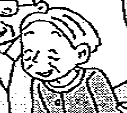 7
（続き）
夫は、近所の病院で警備の仕事をしているときに、その病院のメディカルソーシャルワーカーに相談し、介護支援専門員を紹介された。
主介護者である夫は、がん末期で入院していた母親の経過は病院でみていたが、在宅でがん末期を看取るのは初めてであり、自分にできるのか不安をもっている。
初回の面接時には要介護認定は申請中であったが、その後、要介護３（平成３０年３月20日～９月３０日と認定された）
8
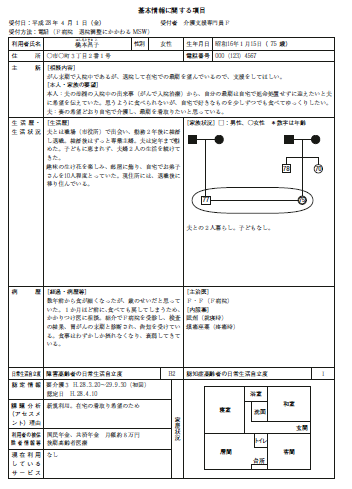 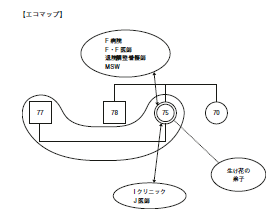 9
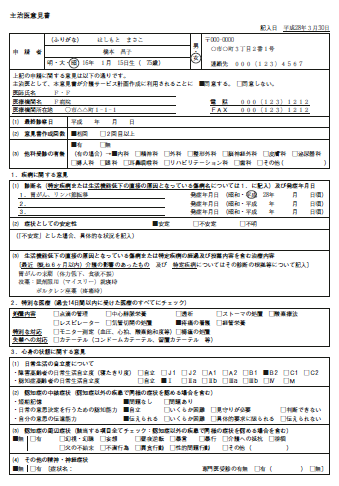 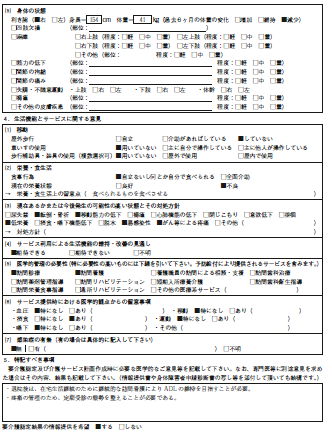 10
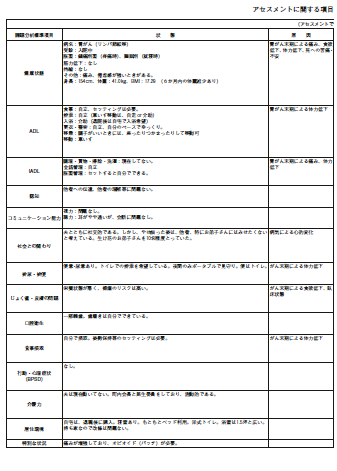 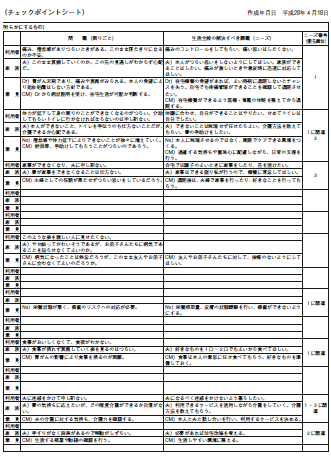 11
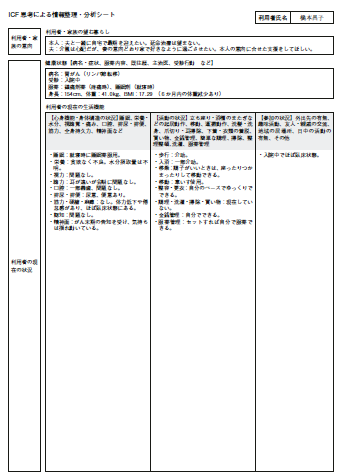 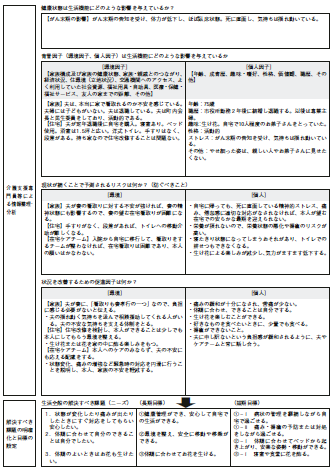 12
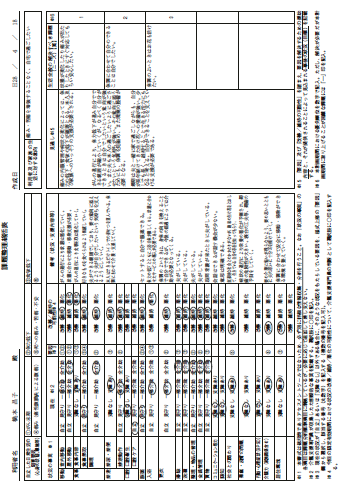 13
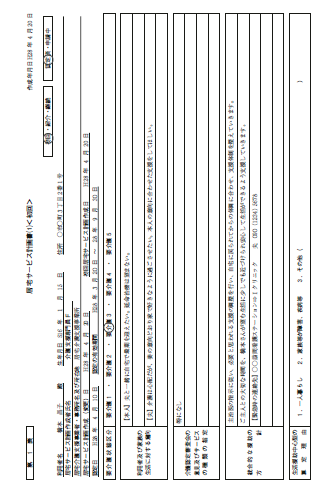 14
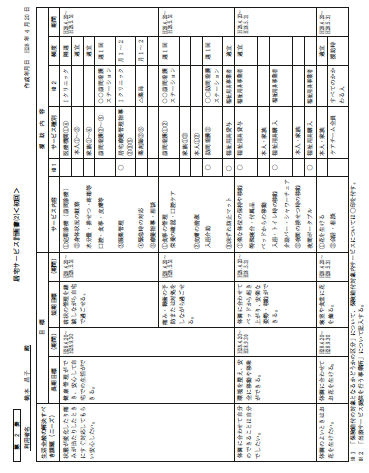 15
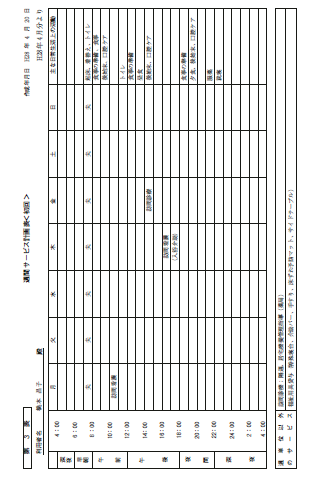 16
「看取り」
演習①
　　　　　病状の変化への対応
ﾜｰｸｼｰﾄ
Ｐ６１
【修得目標】　

①看取りにおける介護支援専門員の役割や適切な
　姿勢について説明できる

②看取りに関する各種サービス等の活用方法や、
　医療職をはじめとする多職種との連携・協働を
　効果的に行うためのポイントについて説明できる
「看取り」
演習①　
　　　病状の変化への対応　　　【記載例】
「看取り」
演習②　　
　　院内チームと在宅チームの連携
ﾜｰｸｼｰﾄ
Ｐ６１
【修得目標】　
②看取りに関する各種サービス等の活用方法や、
　医療職をはじめとする多職種との連携・協働を
　効果的に行うためのポイントについて説明できる
「看取り」
演習②　　　　
　　院内チームと在宅チームの連携　【記載例】
演習②
　　　　P414　ワークシート　　【記載例】
「看取り」
演習➂　　
　　　　　精神的ケアの方法
ﾜｰｸｼｰﾄ
Ｐ６２
【修得目標】　
③看取りに向けた利用者及び家族との段階的な関
　わりの変化について説明できる
④看取りのケースにおいて、在宅生活の支援に
　おいて起こりやすい課題について説明できる
「看取り」
演習➂　　
　　　　　精神的ケアの方法
ﾜｰｸｼｰﾄ
Ｐ６２
「看取り」
演習➂　　
　　　　精神的ケアの方法　　　【記載例】
「看取り」
演習➂　　
　　　　精神的ケアの方法　　　　【記載例】
「看取り」
演習➂　
　　　　精神的ケアの方法　　　【記載例】
「看取り」
グループワーク　（5分）
グループワーク　（5分）
演習④　ケアチームに対する
　　　　　精神的ケアの方法
ﾜｰｸｼｰﾄ
Ｐ６３
グループワーク　（5分）
【修得目標】　
⑤看取りの特性に応じたケアマネジメントの
　具体的な方法を実施できる
まとめと振り返り
27
研修記録シートの記入
研修記録シートを通じて、
本科目を振り返りましょう。
28
[Speaker Notes: １３：３０～１３：３５]
本科目の修得目標
P..360
①看取りにおける介護支援専門員の役割や適切な姿勢について
   説明できる。
②看取りに関する各種サービス等の活用方法や、医療職をはじ
   めとする多職種との連携・協働を効果的に行うためのポイント
   について説明できる。
③看取りに向けた利用者及び家族との段階的なかかわりの変化
   について説明できる。
④看取りのケースについて、在宅生活の支援における起こりや
   すい課題を説明できる。
⑤看取りの特性に応じたケアマネジメントの具体的な方法を実施
   できる。
⑥継続的学習の必要性と、具体的な学習方法を述べることが
   できる。
29